Program Change RequestReactivate Program
Reactivate a program that is currently inactive
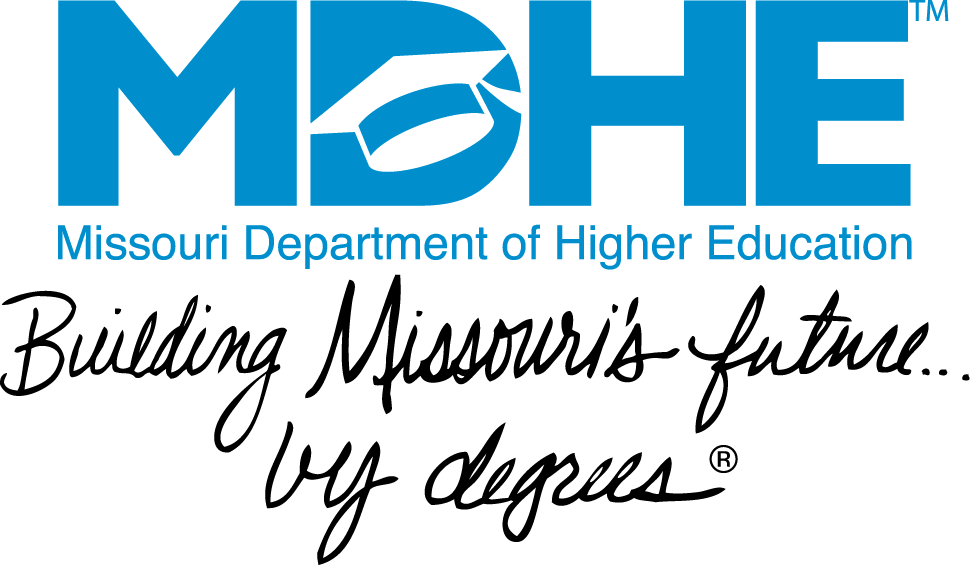 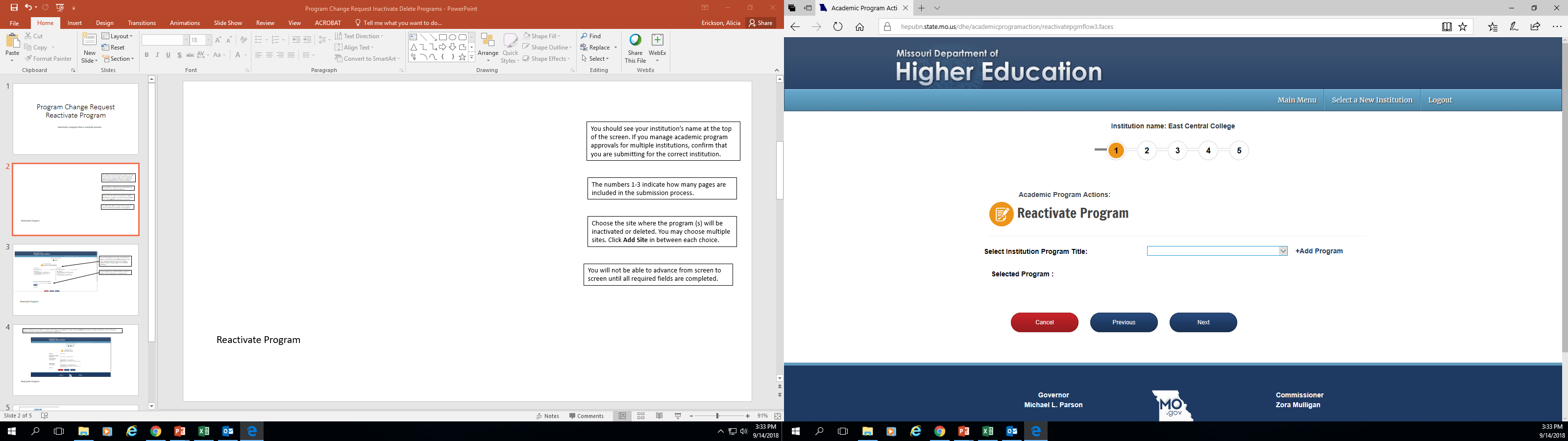 You should see your institution’s name at the top of the screen. If you manage academic program approvals for multiple institutions, confirm that you are submitting for the correct institution.
The numbers 1-5 indicate how many pages are included in the submission process.
Choose the program to be reactivated. multiple sites. Click Add Program. You may only reactivate one program at a time.
You will not be able to advance from screen to screen until all required fields are completed.
Reactivate Program
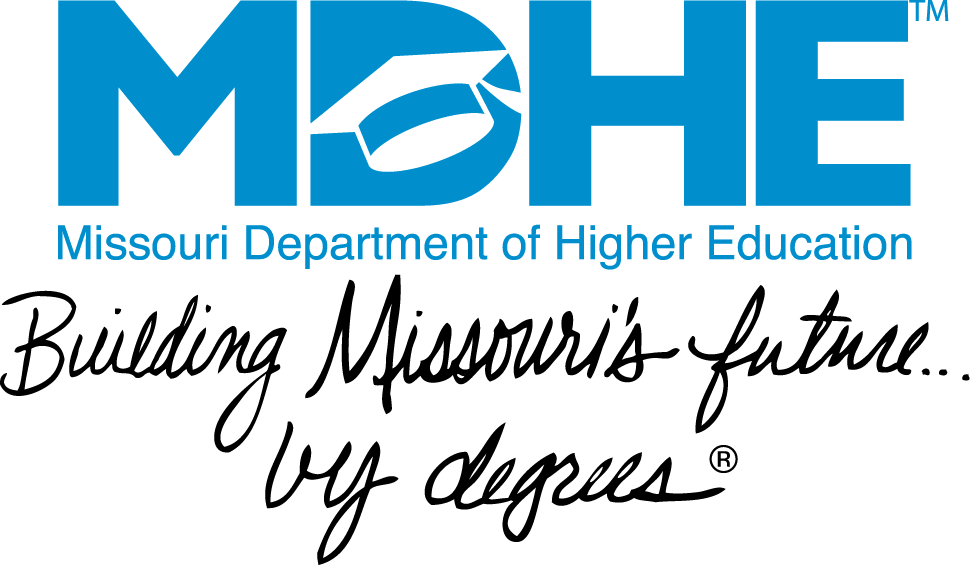 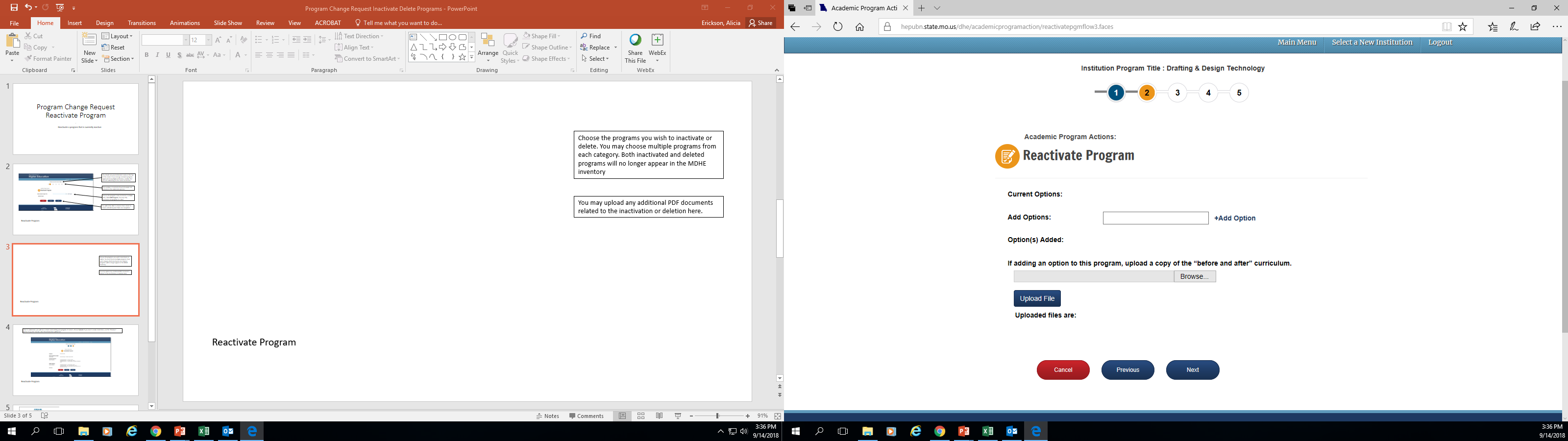 If your program has options that are new, please add the title (s) here and click Add Option after each addition. If your program had options when it was active, they will be restored with the program.
Upload PDF of the new option’s curriculum here.
Reactivate Program
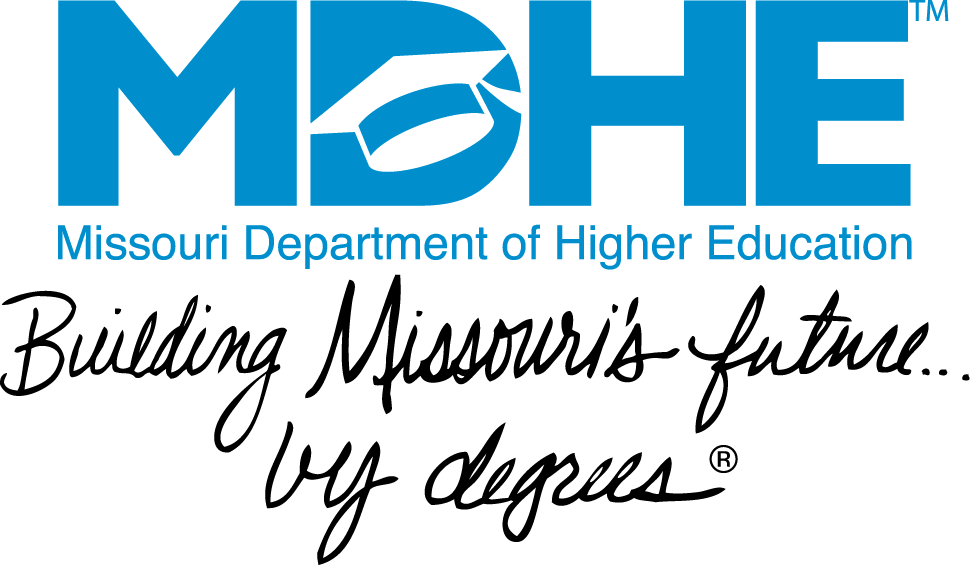 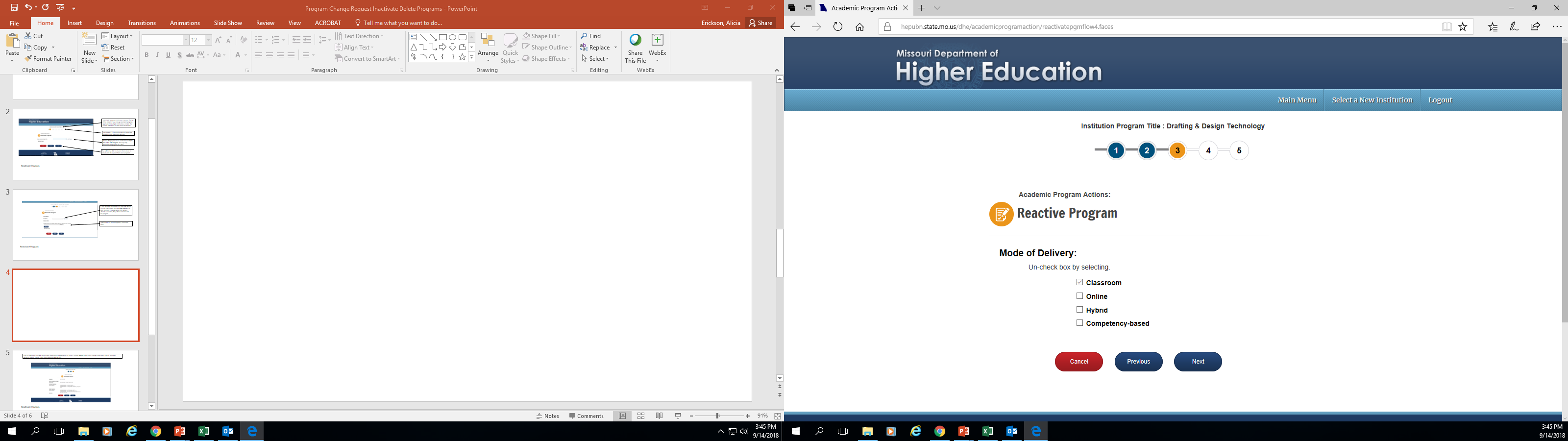 Indicate how the program will be delivered. You may add additional modes of delivery to the program.
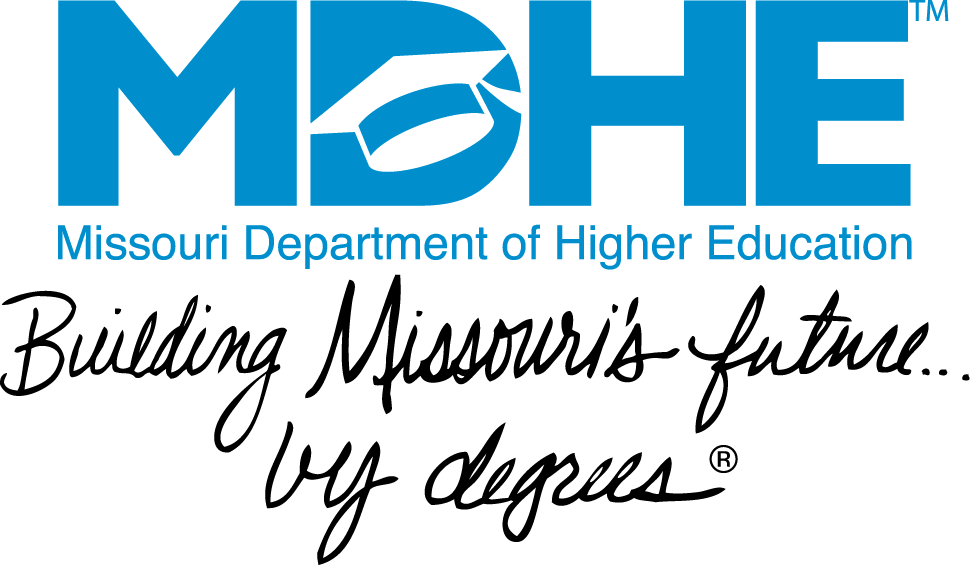 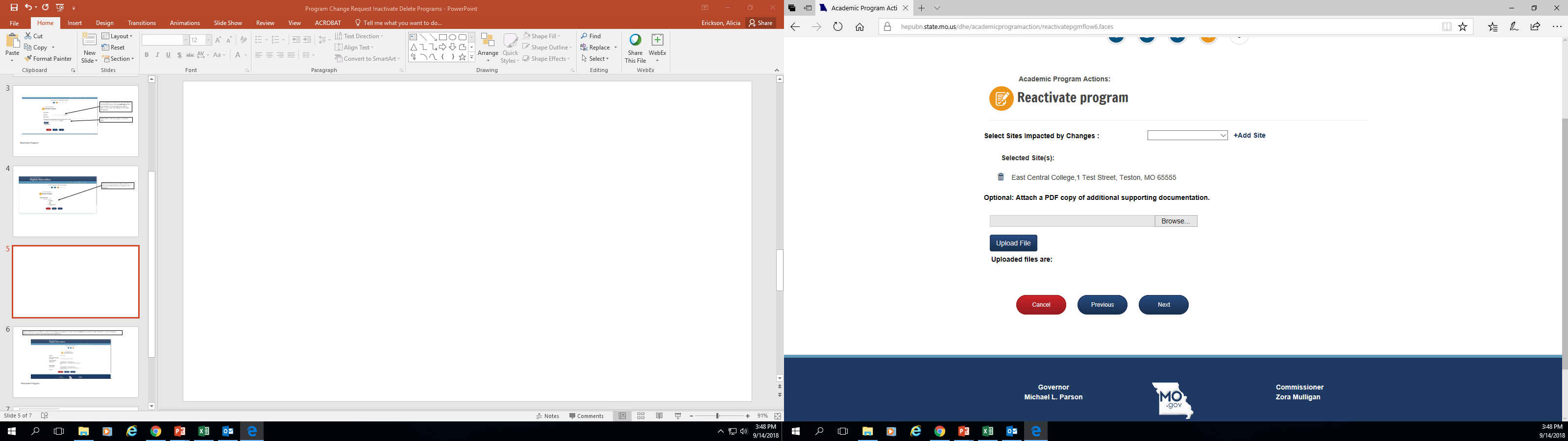 Indicate where the program will be reactivated from the drop-down menu. You will only be able to choose sites where the program was previously approved.
If you have additional supporting documentation, upload PDF files here.
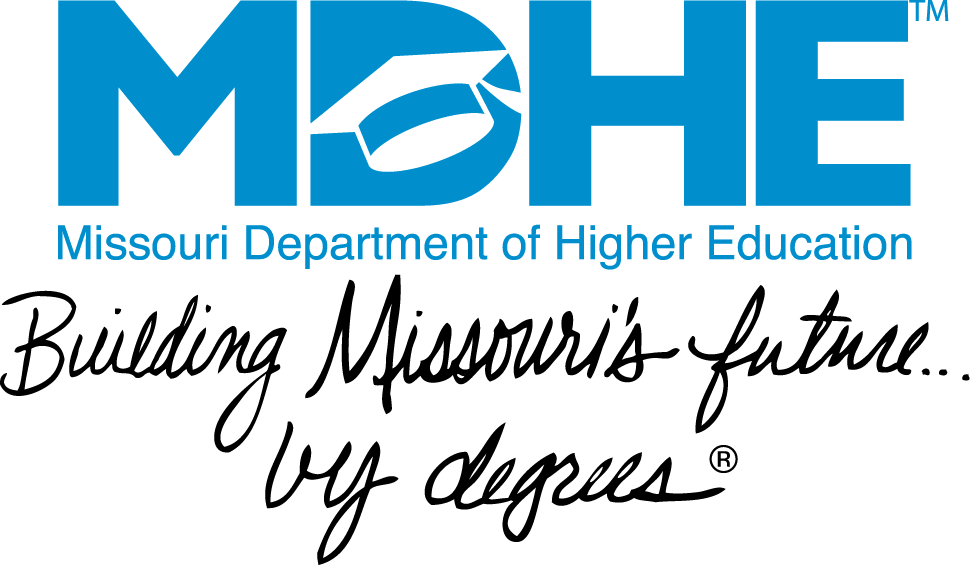 Prior to submission, you will see a screen summarizing your program. If correct, choose Submit. If you need to make corrections, use the Previous button. If you hit Cancel, all of the information will be lost.
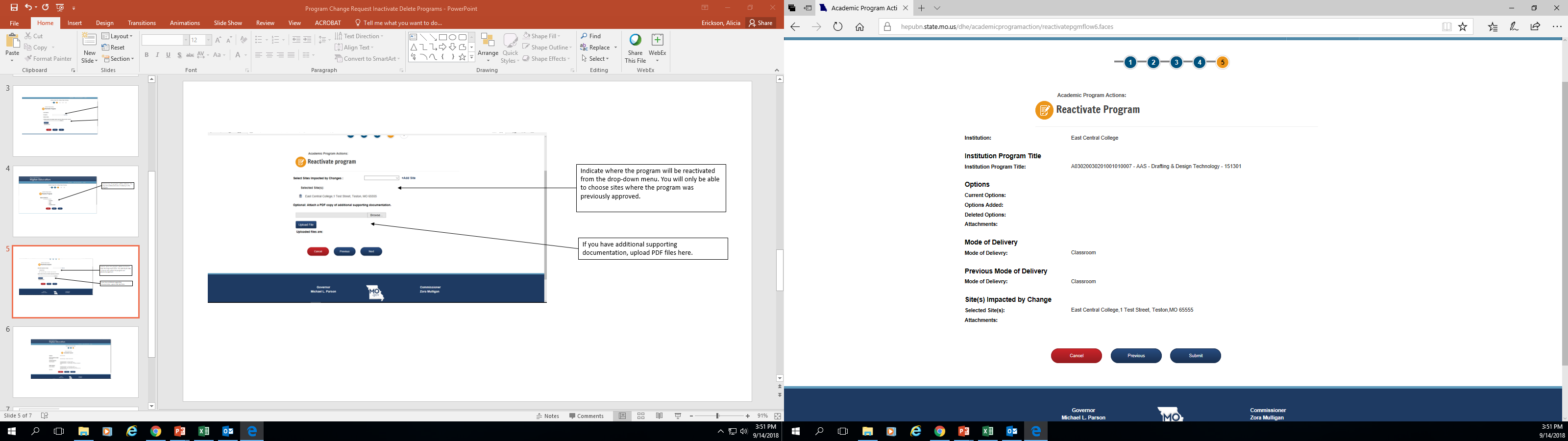 Reactivate Program
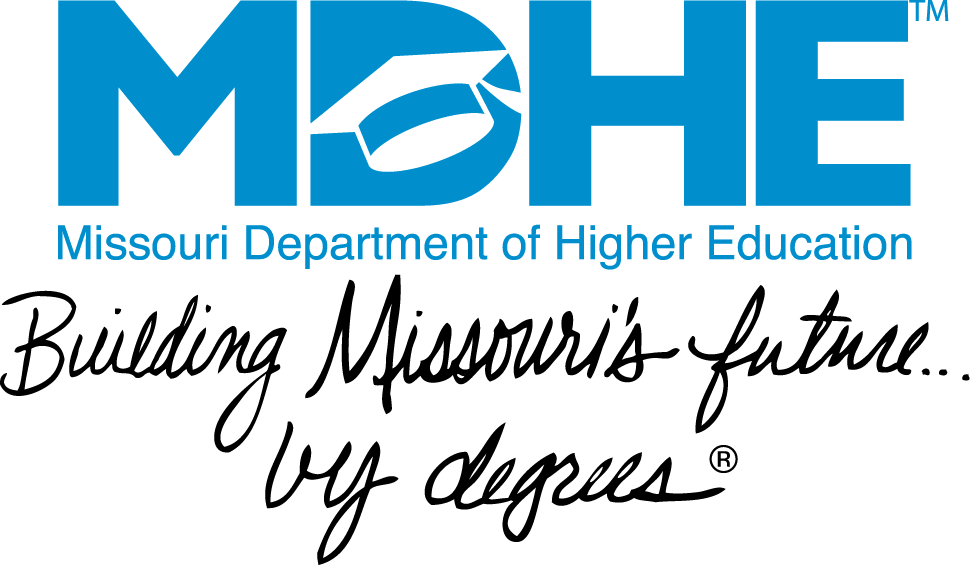 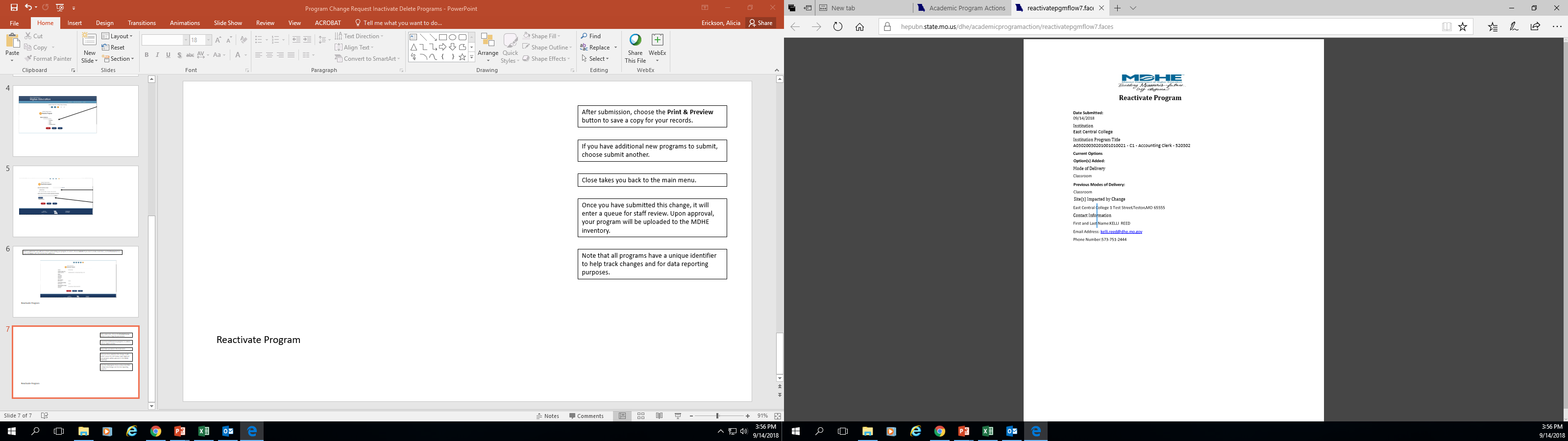 After submission, choose the Print & Preview button to save a copy for your records.
If you have additional programs to reactivate, choose Submit Another.
Close takes you back to the main menu.
Once you have submitted this change, it will enter a queue for staff review. Upon approval, your program will be uploaded to the MDHE inventory.
Note that all programs have a unique identifier to help track changes and for data reporting purposes.
Reactivate Program
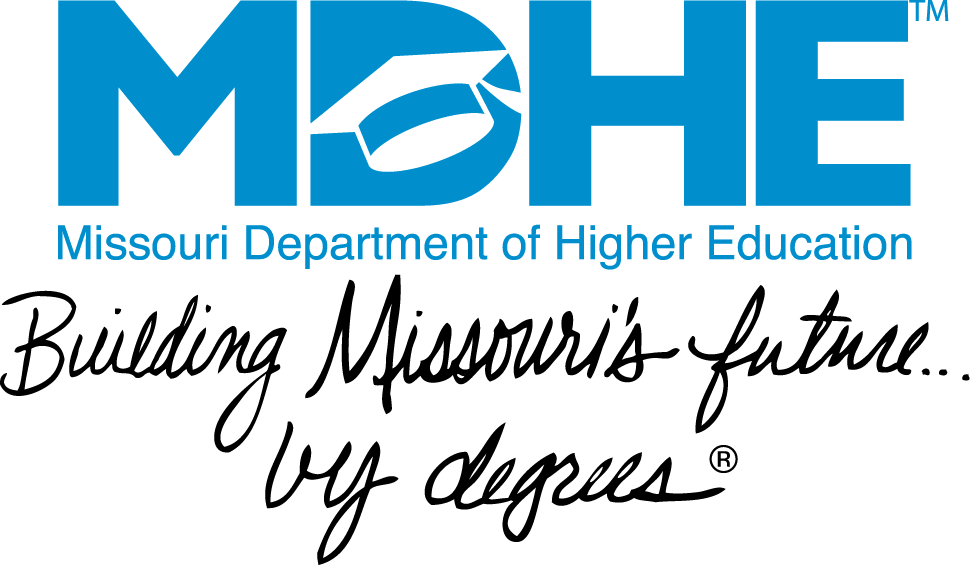